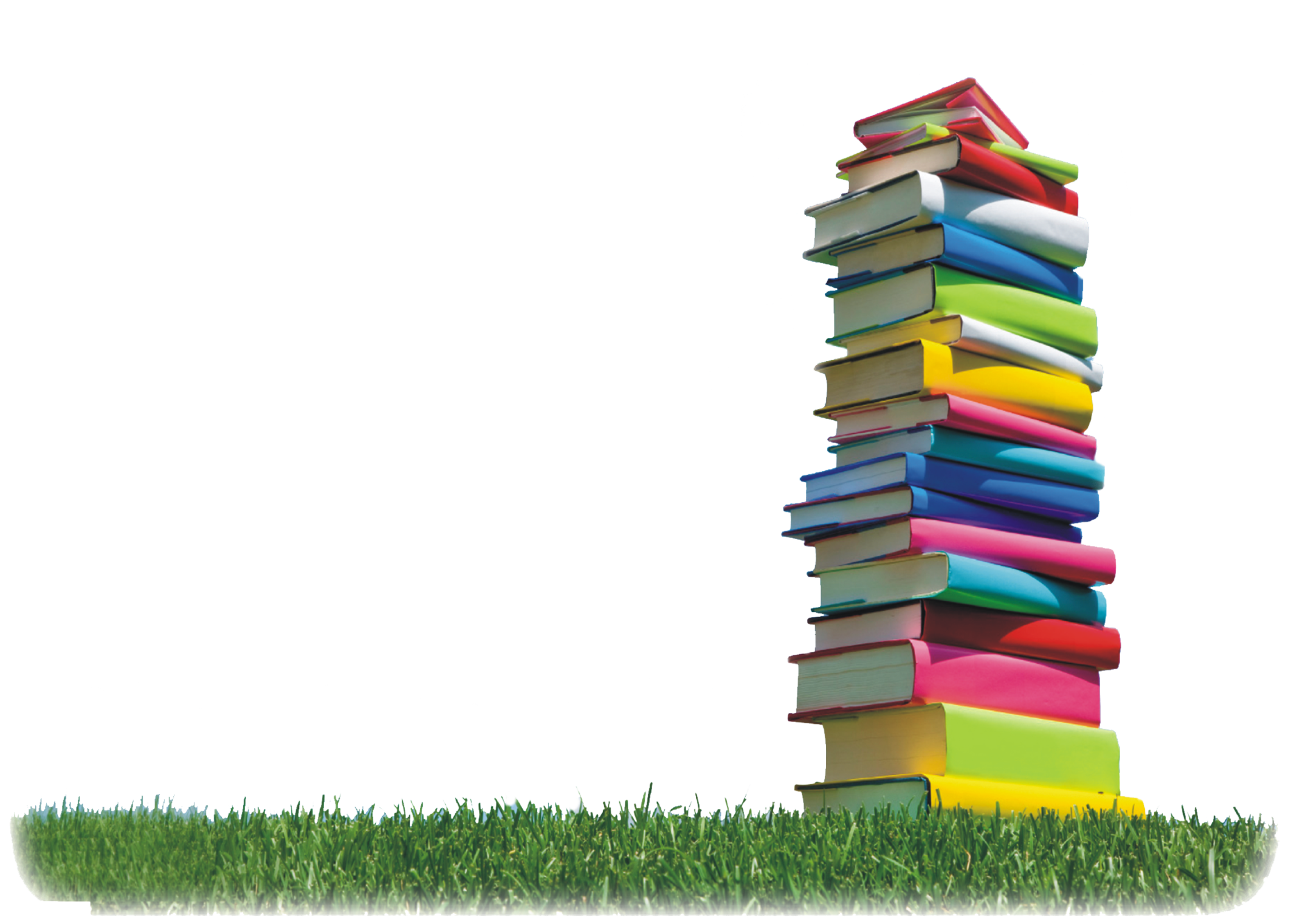 ГОЛОВНЕ Й ЗАЛЕЖНЕ СЛОВА У СЛОВОСПОЛУЧЕННІ
Завдання 1
Виписати словосполучення. Розібрати їх за будовою. Визначити, якими частинами мови є головні слова?
Карнавали у Франції, деякі штати, у Шотландії, італійці зустрічають, сміх і гумор, цікаві звичаї, ллє тісто, зручно босоніж, млинцеві перегони, у нагороду, знаки дружби, їдять удосталь, діти пригощаються, на вулицях, біля будинків.
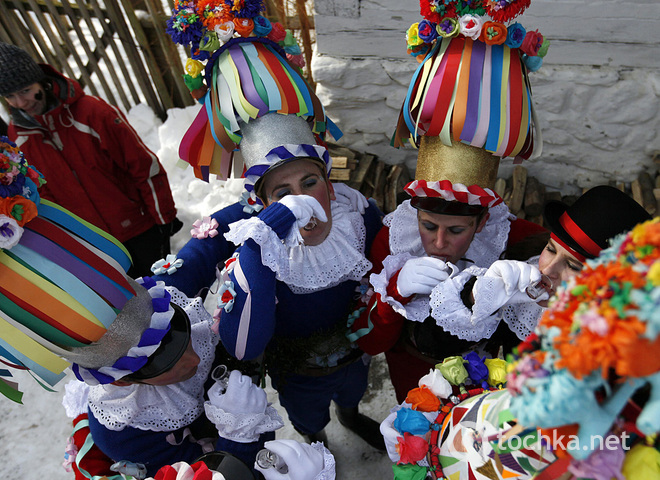 Завдання 2
З поданих цікавих фактів випишіть
5 словосполучень, у яких головним словом виступає іменник;
5 словосполучень, у яких головним словом виступає дієслово;
2 словосполучення із залежним словом, вираженим іменником.
В одному з міст Англії вже багато років проводяться змагання з бігу жінок з млинцями. Об 11:45 лунає «млинцевий дзвін». Під час бігу потрібно не менше трьох разів підкинути млинець на сковороді і зловити його.
У Греції відзначення Масляної триває аж три тижні. У ці дні будинки прикрашають гірляндами і вінками, як на Новий рік, а в магазинах продають дерев'яні жезли – це вважається символом Масниці. Головна страва – м'ясо. 
У Вірменії на Масляну готують багато плову і роздають його бідним.
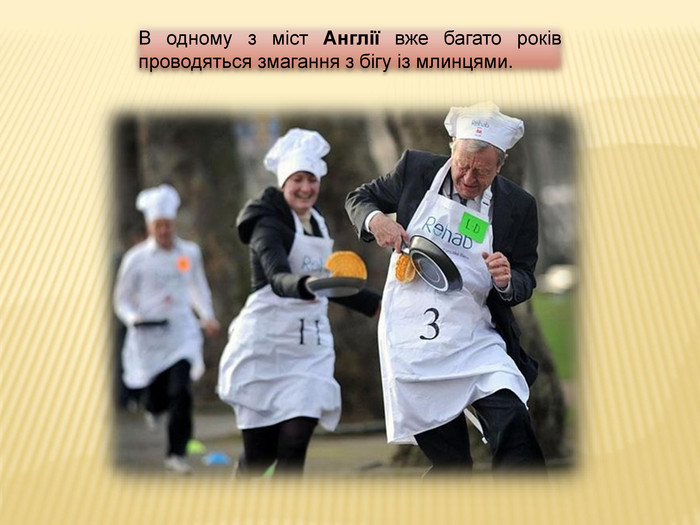 Завдання 3
У кожному рядку визначте конструкцію, яка не є словосполученням. З поданих словосполучень та сполучень слів складіть речення.
Святковий карнавал; у Бельгії та Голландії; на честь Масляної; триває три дні. 
У Німеччині; «жирний вівторок»; готують пончики. 
У Франції; символ зими; спалюють на Масляну; його вважають; солом’яне опудало.
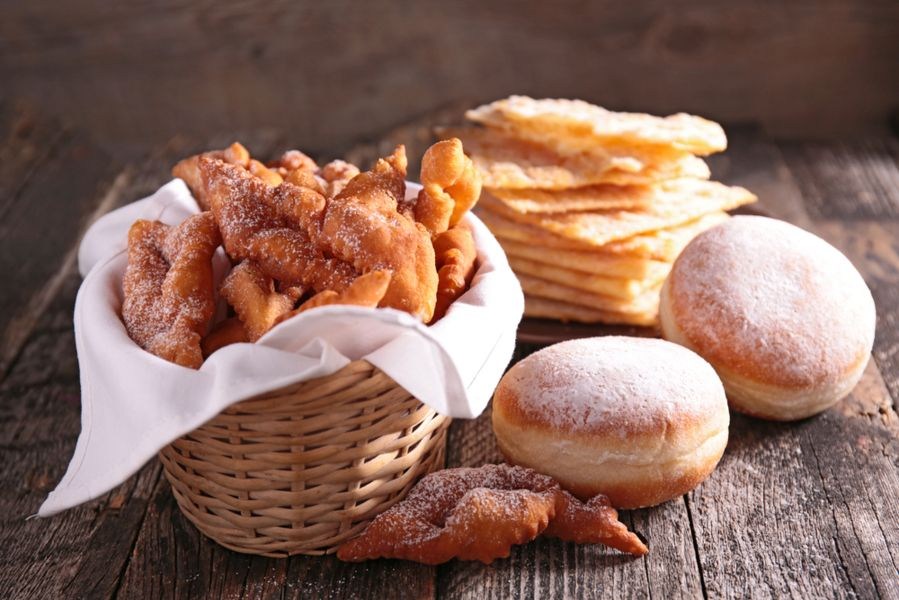 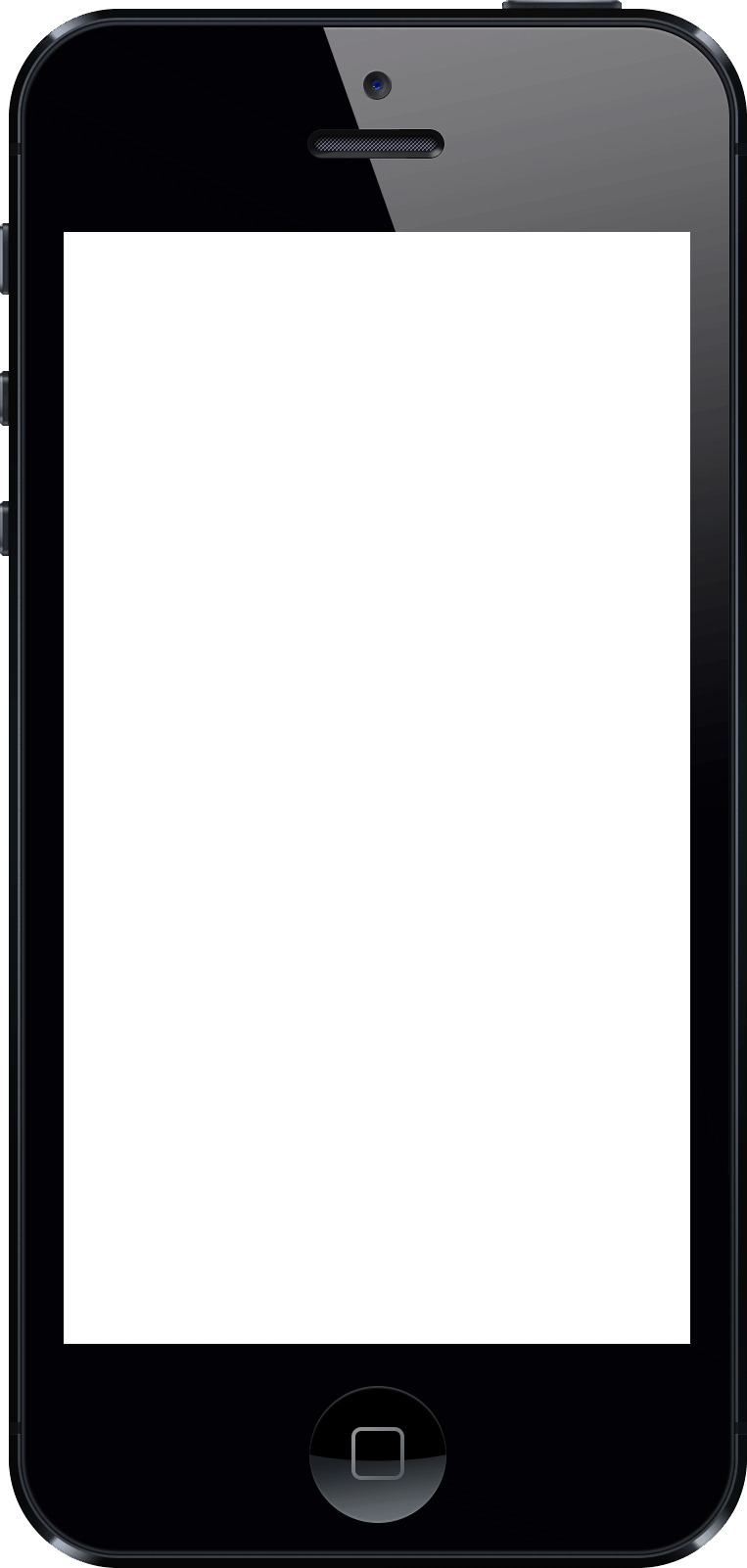 Інтерактивна вправа
https://learningapps.org/watch?v=p3t587zbt21
«Головне та залежне слово у словосполученнях»
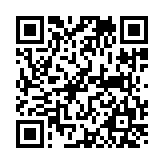 ТЕСТ
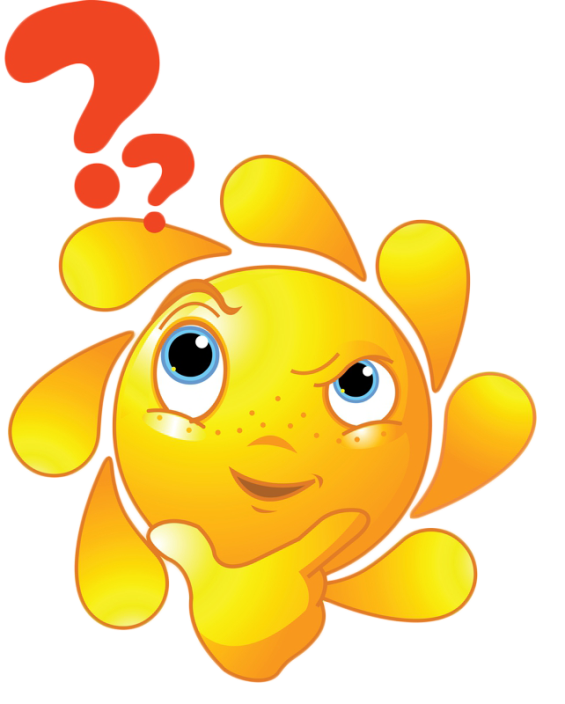 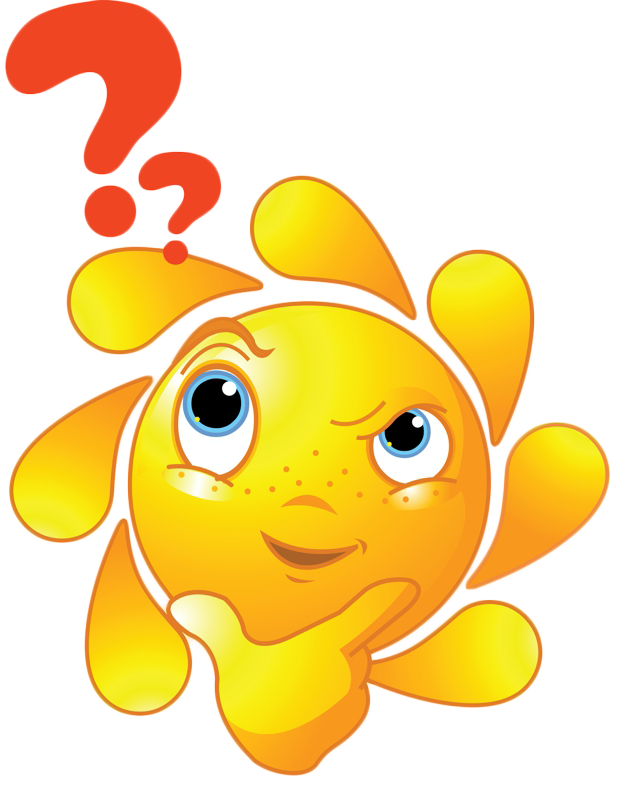 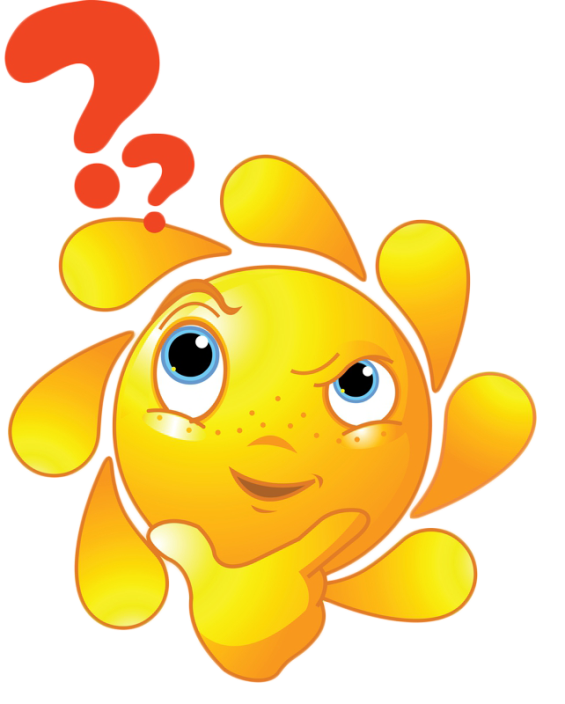 Для детального ознайомлення та закріплення вивченого можна переглянути відео, що міститься нижче.
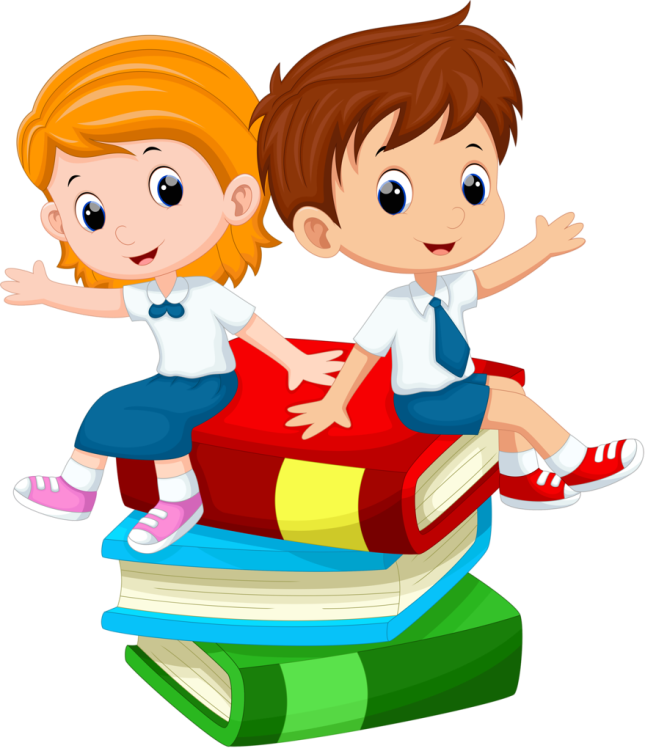 https://www.youtube.com/watch?v=ZVZ8g3B6JsQ